Enabling SSL on DWP Catalog
Daniel Soto
Agenda
Creating SSL Certificate – SSL script
Configure native SSL on the BMC Digital Workplace Catalog server – Jetty
To establish a trust relationship between BMC Digital Workplace and BMC Digital Workplace Catalog
Configuring Enhanced Catalog Admin Section for SSL 
Updating DWP Catalog on Remedy and SmartIT.
[Speaker Notes: I’m following the latest instructions on the docs for 19.02. 
This should work for 19.00 and 18.00 versions, too.]
Configure native SSL on the BMC Digital Workplace Catalog server - Jetty
© Copyright 2019 BMC Software, Inc.
HTTP (SSL) Implementation
RootCA (Certificate Authority): This is the entity that is allowed to sign any given certificate. This can be a public authority (internet) o a Domain server with that role (intranet)
Keystore: An storage created on the host to store certificates, when unsigned it’s considered a “Self Signed Certificate”
Certificate Chain: The file created by the RootCA that will sign the certificate inside the keystore.
TrustStore: Place to store the certificate authority information.
© Copyright 2019 BMC Software, Inc.
Official Documentation URL

https://docs.bmc.com/docs/display/dwpadvcurr/Configuring+access+to+the+BMC+Digital+Workplace+Catalog+server+over+SSL

We use SSL to secure our connections from one end to another and to protect sensitive data.
© Copyright 2019 BMC Software, Inc.
Config files that we need to edit
jetty-http.xml

<installLocation>/jetty/etc/jetty-http.xml
set_script_variables.sh

<installLocation>/sb/env/set_script_variables.sh
setenv.sh

<installLocation>/sb/rxscripts/bin/setenv.sh
© Copyright 2019 BMC Software, Inc.
From DWP 19.11 and beyond
Edit 
 /installLocation/bin/monitor.properties
And change current values to:

https true
arServerRestPort 8443
© Copyright 2019 BMC Software, Inc.
Update ar.conf  to
Jetty-Port: 443
Jetty-Protocol: HTTPS
1) jetty-http.xml
<Set name="KeyStorePath">/opt/bmc/digitalworkplace/keystore.jks</Set>
    
    <Set name="KeyManagerPassword">changeit</Set>

    <Set name="KeyStorePassword">changeit</Set>

    <Set name="TrustStorePath">/usr/java/jre1.8.0_181-amd64/lib/security/cacerts</Set>

    <Set name="TrustStorePassword">changeit</Set>

    <Set name="IncludeCipherSuites">
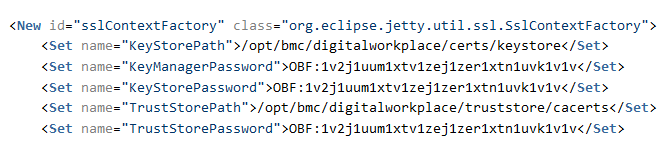 Before you continue…
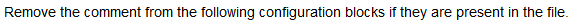 © Copyright 2019 BMC Software, Inc.
Validating xml files
© Copyright 2019 BMC Software, Inc.
2) set_script_variables.sh
Modify these lines as below:
 
export UISERVICE_URL=https://clm-aus-ta8r7l:8443/api/myit-sb/ui
export RX_SERVER=https://clm-aus-ta8r7l.bmc.com:8443

Add this two lines
export CONNECTOR_BASE_URL=https://clm-aus-ta8r7l:8443
export CONNECTOR_TRUST_ALL_SSL_CERTIFICATES=true
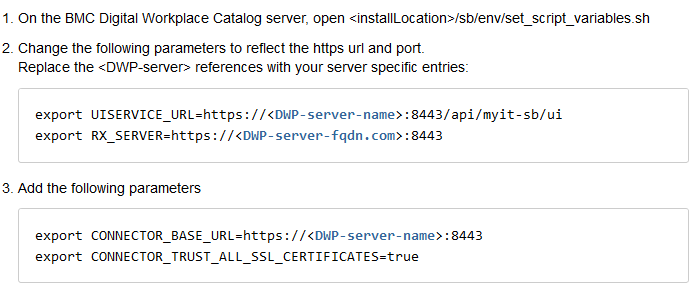 © Copyright 2019 BMC Software, Inc.
export rx_host=clm-aus-013667.bmc.com
export rx_url_scheme=https
export rx_port=8443
3) setenv.sh
Change these lines  to:
 
export rx_host=clm-aus-ta8r7l.bmc.com
export rx_url_scheme=https
export rx_port=8443
export rx_trace="-k --trace-ascii ./trace.log"
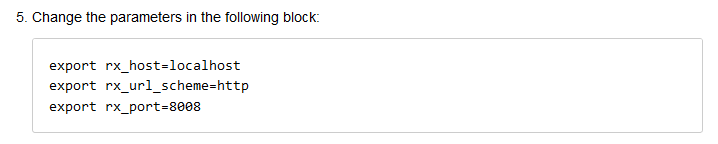 © Copyright 2019 BMC Software, Inc.
EXTRA: Update user group sync script, too!
You will also need to update this script after configuring SSL – Refer to: To fix user synchronization issues


Script Location:

<installdirectory>/artools/user_group_sync.sh

Follow KA – 000133376 for this!!

https://communities.bmc.com/docs/DOC-61820
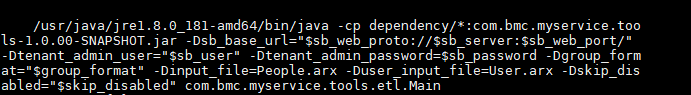 © Copyright 2019 BMC Software, Inc.
Allow Native SSL on the DWP Catalog Server
Go to <installLocation>/sb 
Execute this command
./post_install.sh  enable_insecure_sessions



Restart the DWP Catalog Server: 
./dwpcontroller stop
./dwpcontroller start
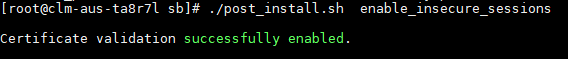 © Copyright 2019 BMC Software, Inc.
[Speaker Notes: This is on  19.00 versions]
You should be able to log onto the DWP Catalog using the HTTPS protocol and port (8443) now.



-If you get a Warning Message when hitting the DWP Catalog URL, it means, that you need to install the certificate on your local machine-




 Tipically, these CA certificates are install by the Sysadmins over the Company Network.
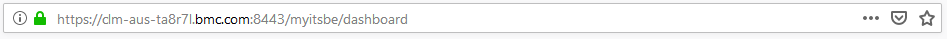 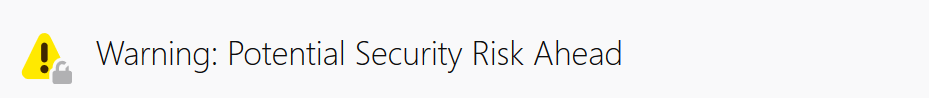 © Copyright 2019 BMC Software, Inc.
Installing CA Certificate on a Local Machine
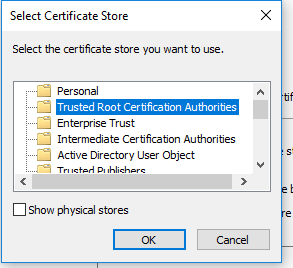 -Download the CA file on your machine
-Right click on it 
-Select Install certificate
-Select Local machine
-Click on ‘Place all certificates in…’ 
-Click on Browse
-Select 
-Click on Next and the Finish.
© Copyright 2019 BMC Software, Inc.
To establish a trust relationship between BMC Digital Workplace and BMC Digital Workplace Catalog
© Copyright 2019 BMC Software, Inc.
Follow these steps:

Go to the DWP Catalog page using the HTTPS url
Click on the Green Lock 

Download the Certificate
Upload the certificate to the DWP Advanced Server (FTP)
Import the certificate to the DWP Advanced  Java cacerts
keytool -importcert -alias sbcert -keystore "<javapath>\jre1.8.0_91\lib\security\cacerts" -file SBCertforMyIT.crt
Restart Tomcat
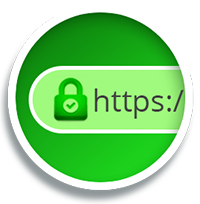 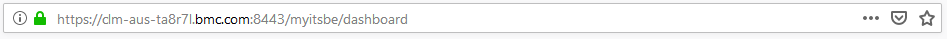 © Copyright 2019 BMC Software, Inc.
Extra
You need the .crt files from all the servers (AR, DWP, RSSO, SMARTIT), and import them all into the servers cacert files.
© Copyright 2019 BMC Software, Inc.
Configuring Enhanced Catalog Admin Section for SSL
© Copyright 2019 BMC Software, Inc.
For this, you need to update the DWP Catalog URL in DWP Admin Console:

Go to http(s)://yourdwpserver:port/dwp/admin/configuration/sbe.html
Update the http to https and put the new port (8443/443)
Click on Save
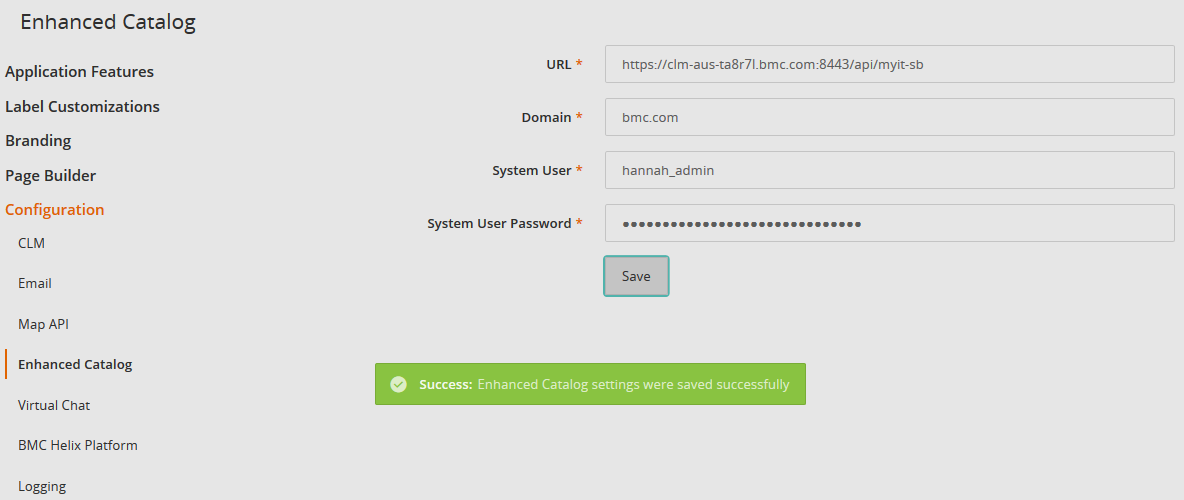 © Copyright 2019 BMC Software, Inc.
[Speaker Notes: If you get a “623 Error” on this section, it means that your RSSO configuration is wrong/incomplete/not in place.
RSSO is mandatory.
443 can only be set by root.]
Update DWP C port for SmartIT integration
Where? 
AR+System+Configuration+Generic+UI Form
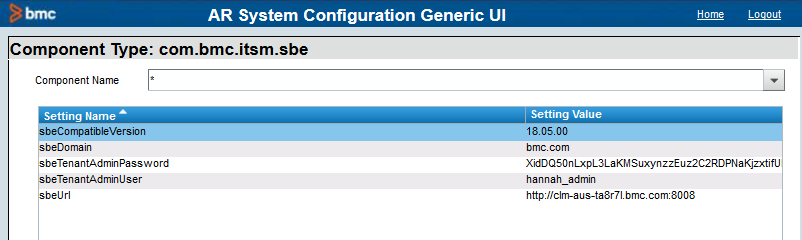 © Copyright 2019 BMC Software, Inc.
Update ITSM SB Forms Port
Where?

SB:RemoteApprovalConfiguration Form
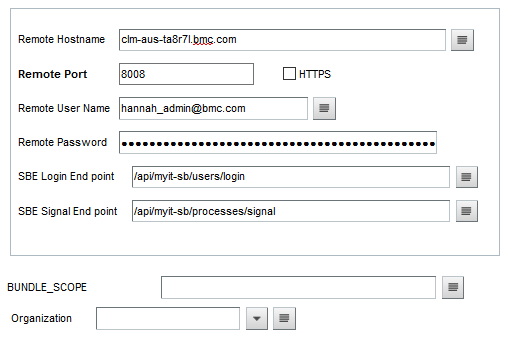 © Copyright 2019 BMC Software, Inc.
© Copyright 2019 BMC Software, Inc.
© Copyright 2019 BMC Software, Inc.